I can add fractions
23.11.20
Can you complete these fraction pyramids? Each box is the sum of the two boxes below it. Remember to convert to mixed numbers when you spot an improper fraction!
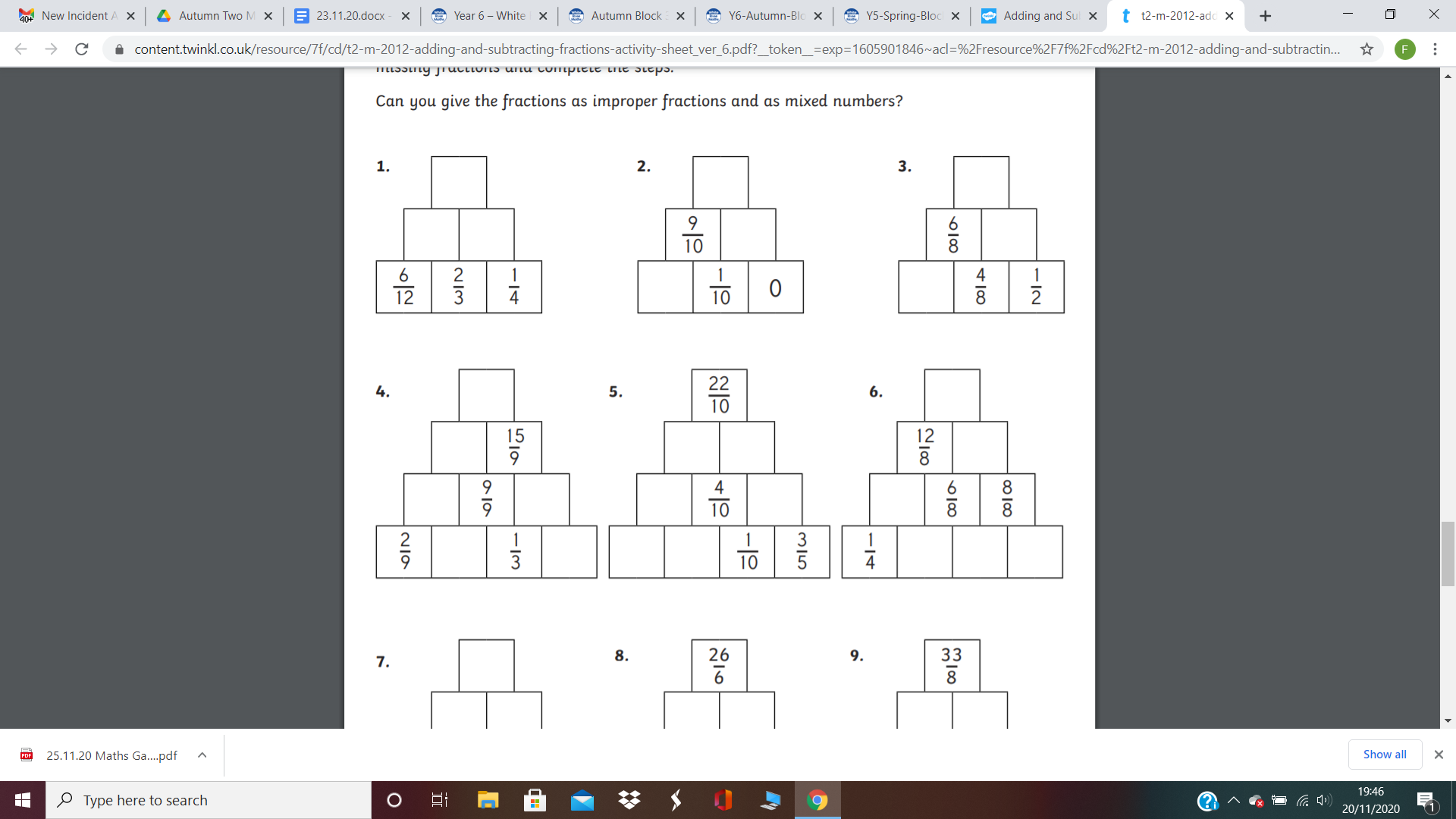 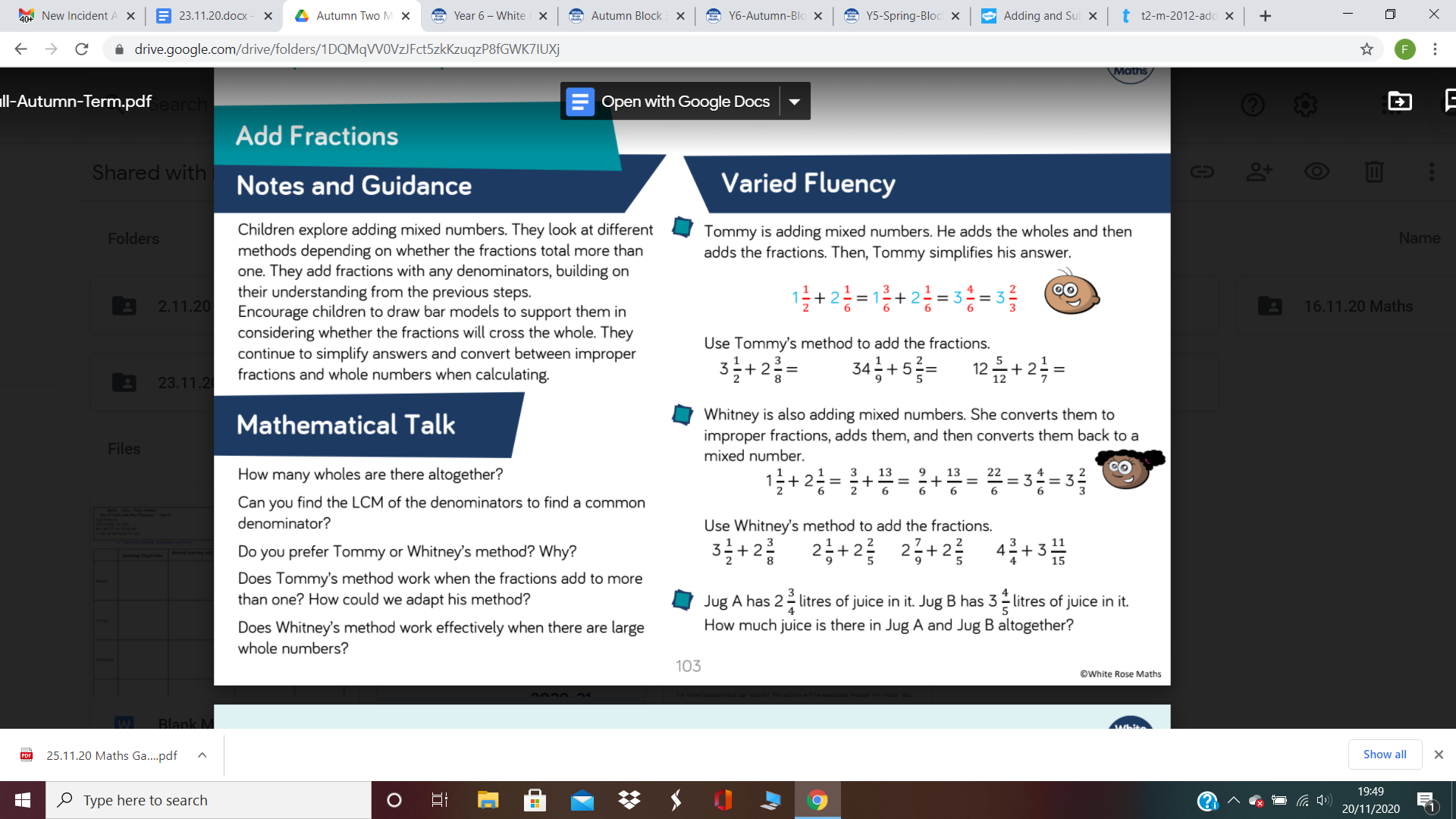 a)
b)
c)
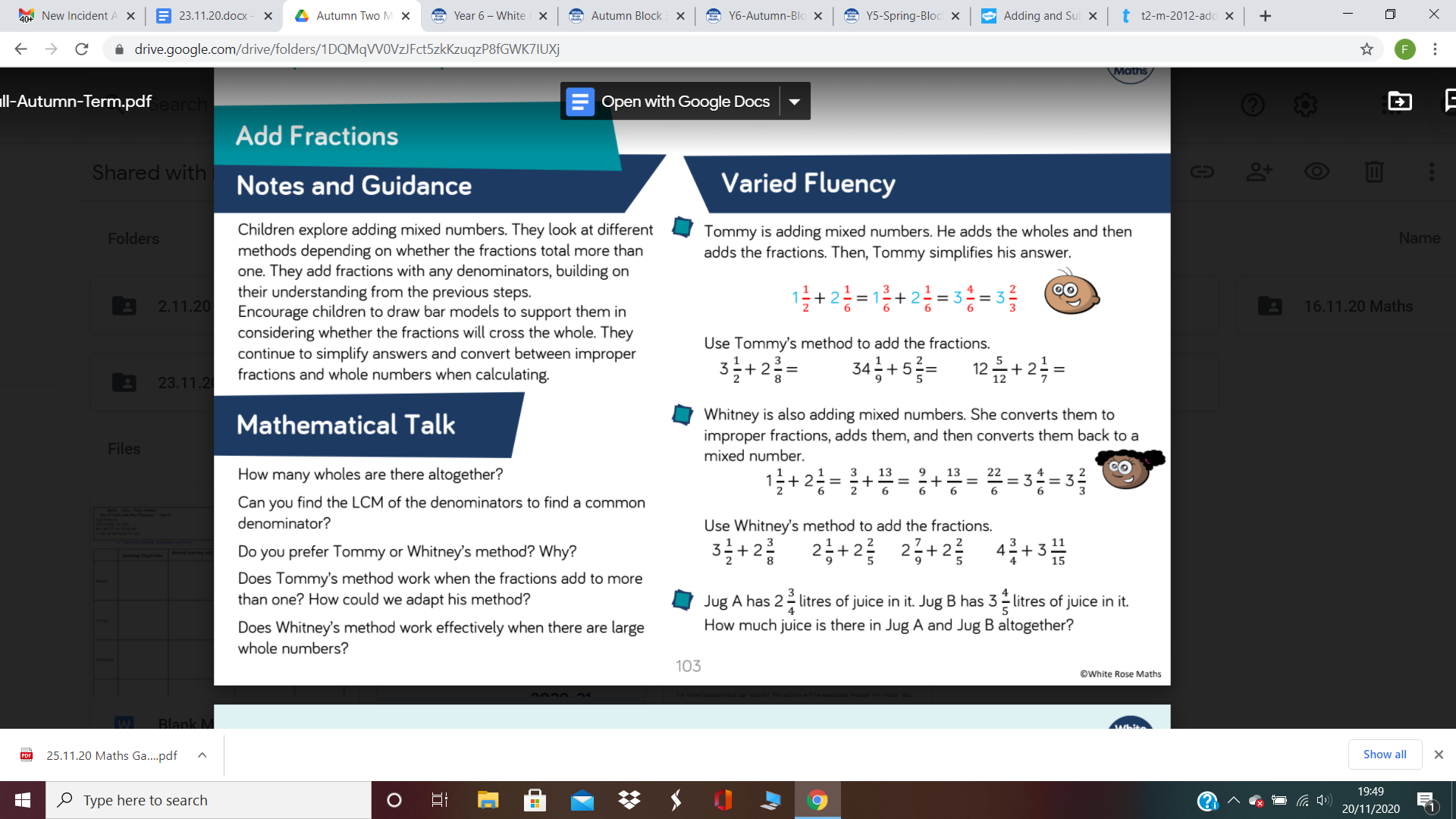 g)
d)
e)
f)
Whose method do you prefer? Why?
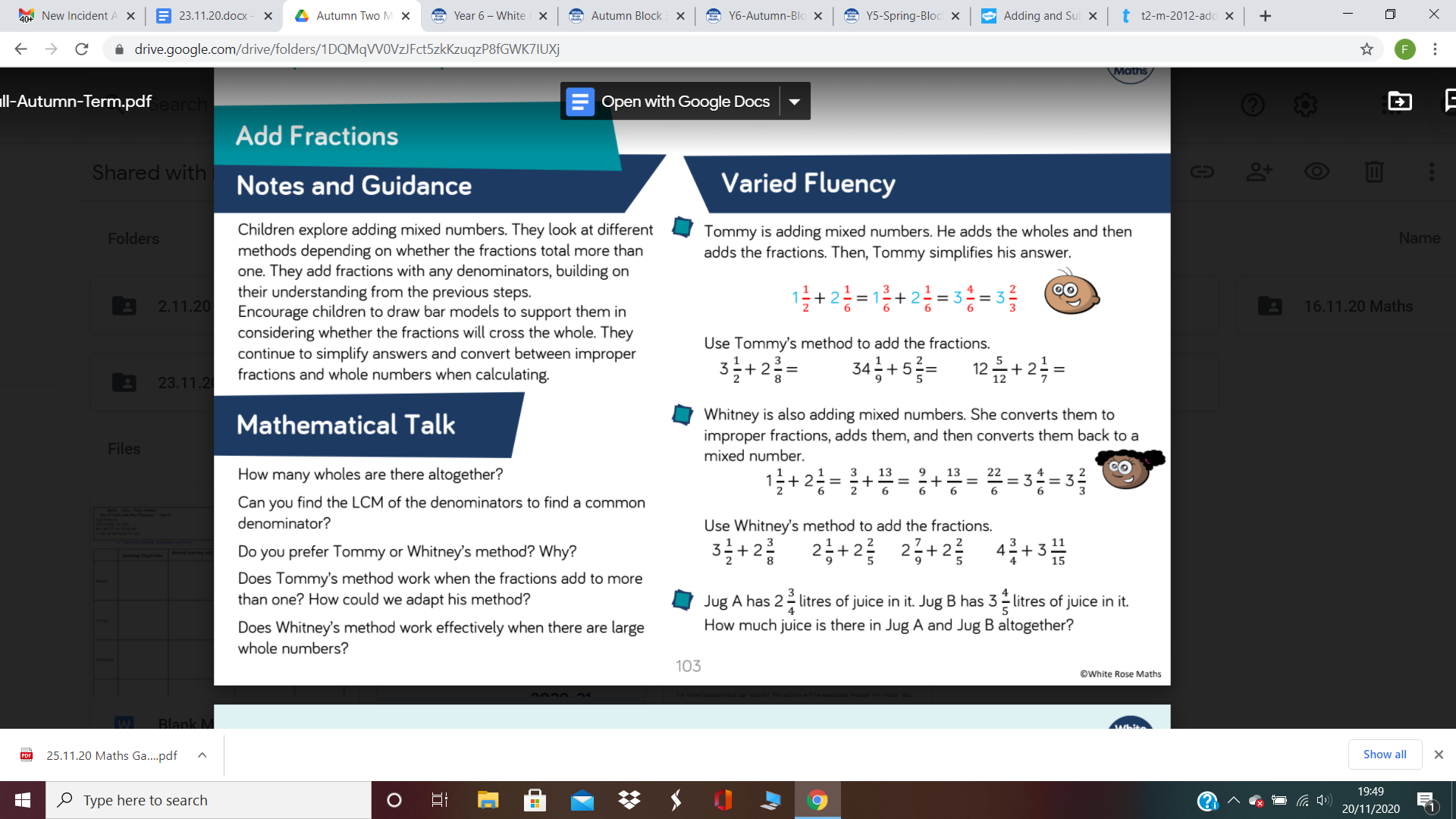 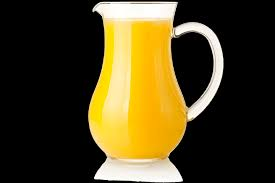 Give your answer as a mixed number...
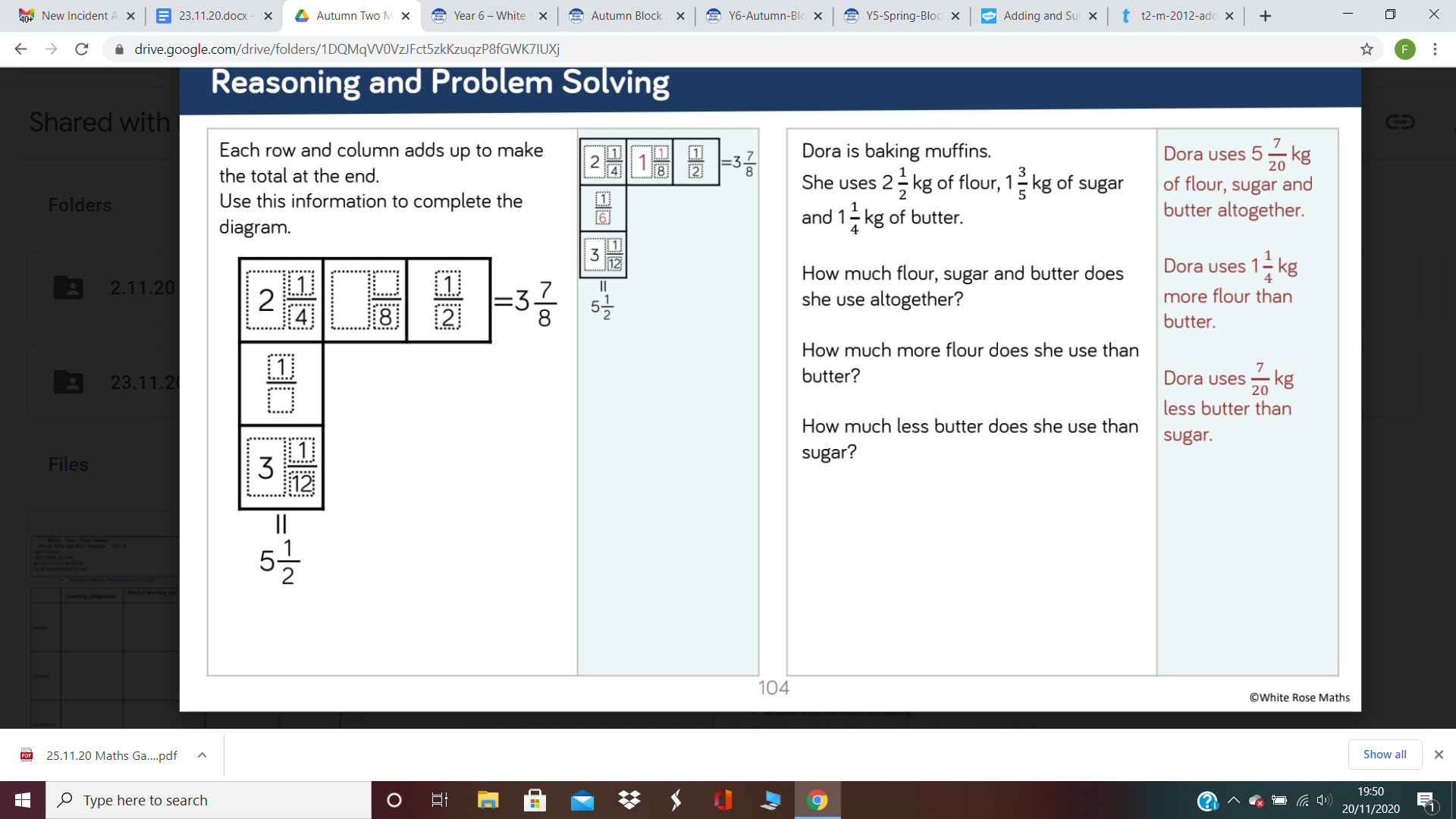 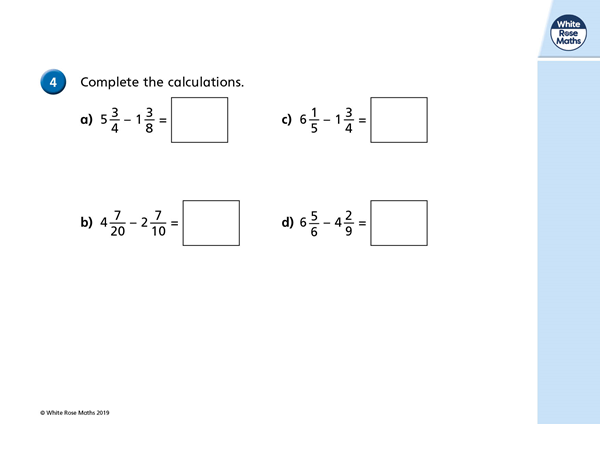 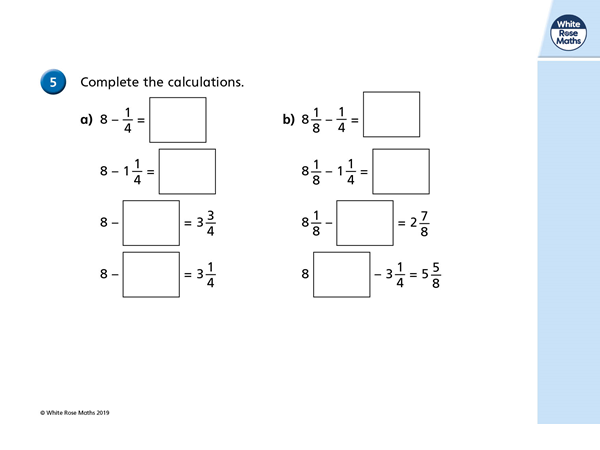 Were you correct?
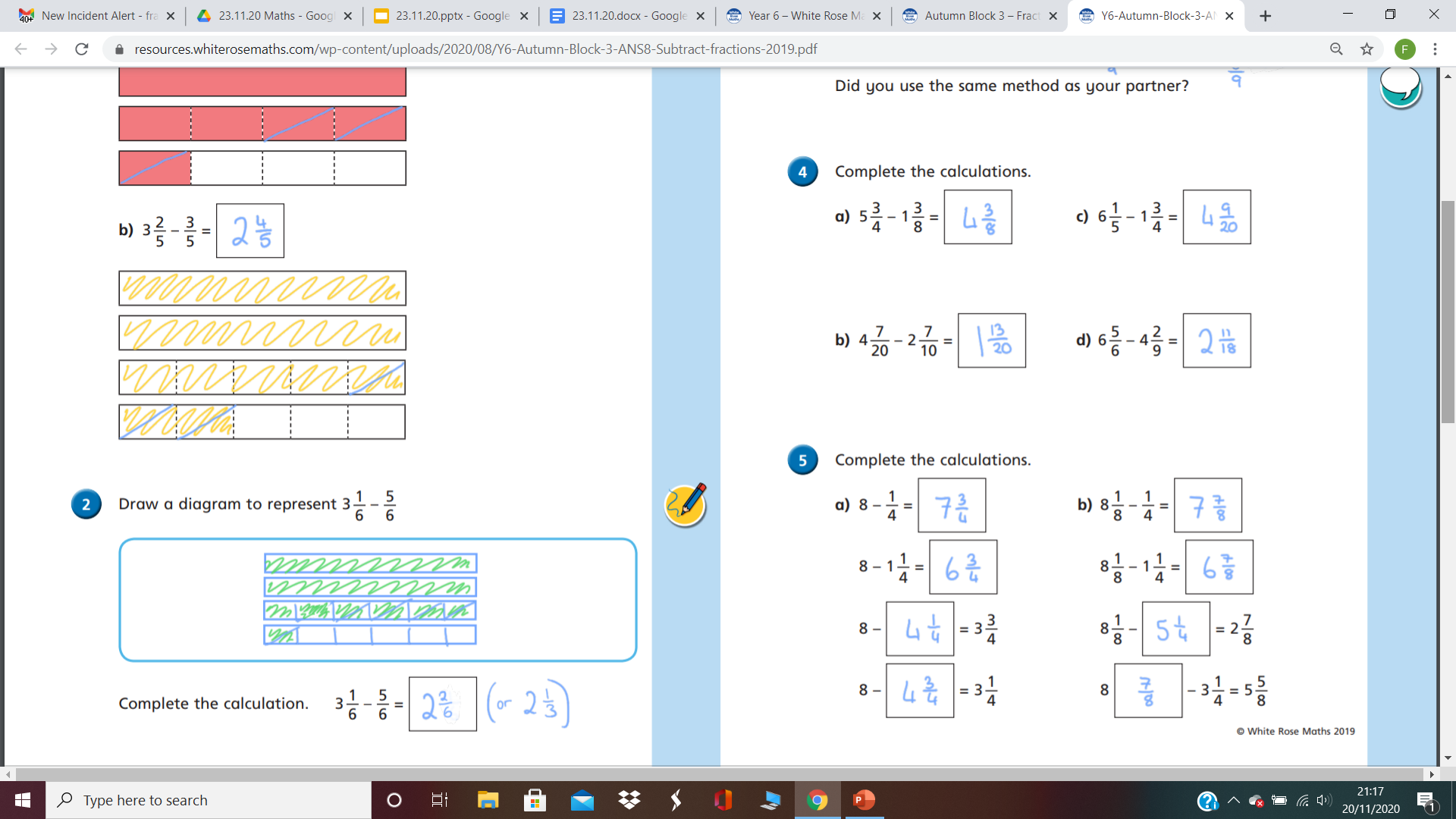 Challenge!
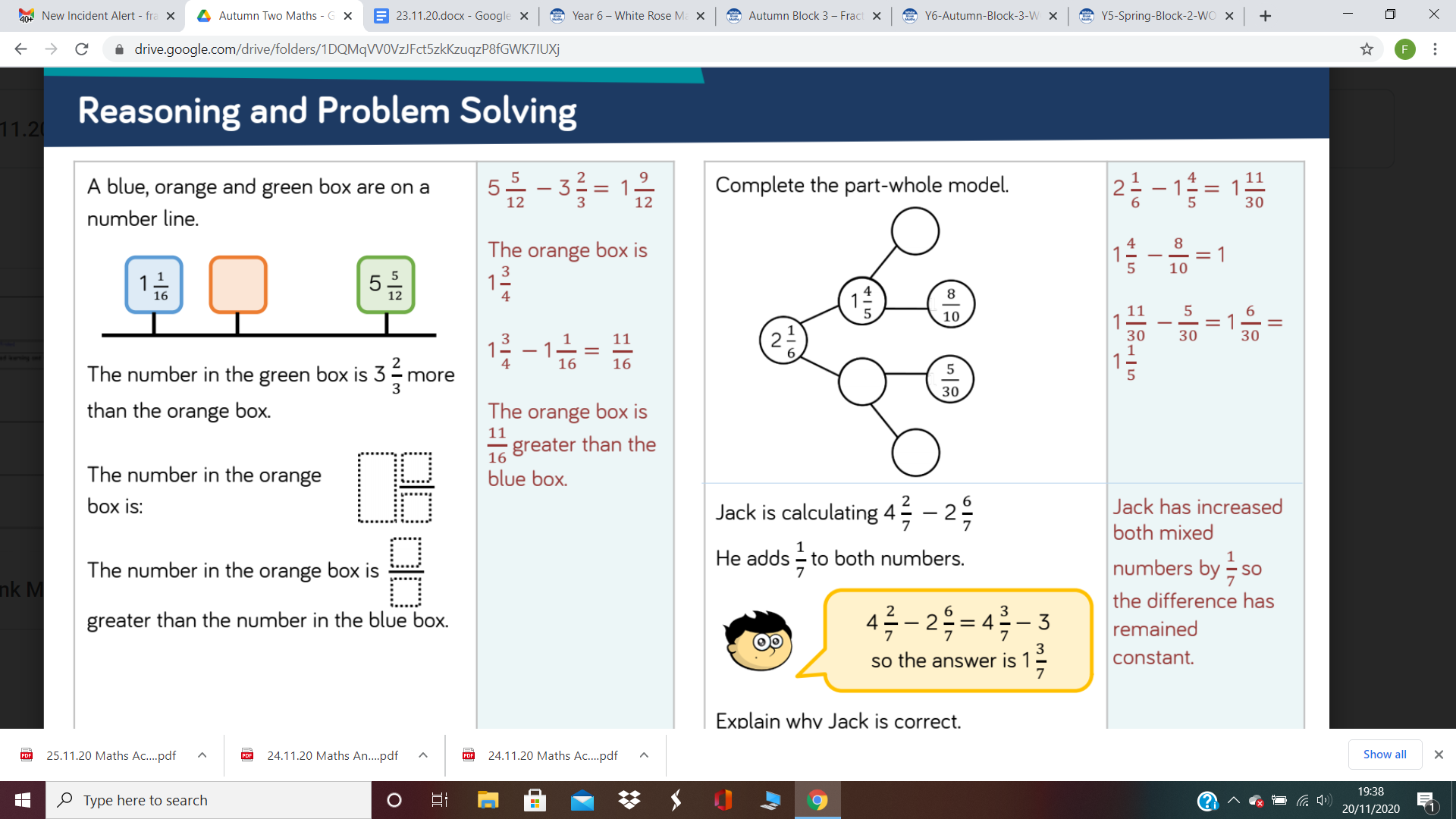